ACADEMIC SKILLS IN ENGLISH                    
Summer School  

						
SEMINARS
Masaryk University Language Centre 
Monday 18th July to Friday 22nd July 2014
Brno
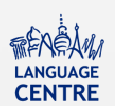 What is a seminar?
What is a seminar?
Interaction
Your pedagogical role
What is a seminar?
Interaction
Your pedagogical role:
. Provider
. Scaffolder
. Problematizer
What is a seminar?
Interaction
Your pedagogical role:
. Provider
. Scaffolder
. Problematizer
What makes it different from a lecture or a workshop?
What is a seminar?
Interaction
Your pedagogical role:
. Provider – lecture/presentation
. Scaffolder – seminar discussion or debate
. Problematizer – Socratic seminar or workshop
Stakeholders – a role play
Students
Teachers
Faculty or department heads
Define footer - Name of the presentation / Your name / Unit, Office
7
The role and purpose of a seminar in an academic programme
Amplification/consolidation of a certain aspect of the degree programme
Students may have an experience of learning and constructing knowledge through the seminar form
Students become practised in using the discourses of their academic community
Interactions and conversations pedagogically effective for developing positions  and gaining critical thinking skills
8
Socratic tradition
“Writing, Phaedrus, has this strange quality, and is
very like painting; for the creatures of painting stand 
like living beings, but if one asks them a question, they 
preserve a solemn silence. And so it is with written  words”   
 (Phaedrus 274c-275b)
Importance of dialogue and speaking for the learning process  and the development of knowledge.
The tradition of Socrates also emphasises that students should have the experience of learning. This distinguishes – in Socratic terms – knowledge from belief.
9
Thinking as speaking; the  socio-cultural tradition
“Experience teaches us that thought does not express itself in words, but rather realizes itself in them” (Vygotsky 1986, p.251).

    Vygotsky’s proposition that speaking is not an expression of thought but a completion of thinking.
Can you make a cake?
11
What have we experienced so far?
12
What have we experienced so far?
Ineffective opening question → narrowing the topic → pair-work discussion → plenary discussion
Role-play → brainstorming (creativity) → plenary feedback → class discussion
Pair-work cooperating (diagramming) → inferencing (metaphor) → plenary feedback → class discussion
13
What have we just done?
Define footer - Name of the presentation / Your name / Unit, Office
14
Other seminar styles?
15
Over to you!
Define footer - Name of the presentation / Your name / Unit, Office
16